DİKKAT, 
CESARETLENDİRME ve ÖVGÜ
Çağlayan DİNÇER
1
Dikkat, Övgü, Cesaretlendirme……
Yetişkinlerin dikkati çocuklar için en güçlü ödüldür ve çocuklar yetişkinlerin dikkatini çekmek için çaba harcamaktadır.
Çağlayan DİNÇER
2
Dikkat, Övgü, Cesaretlendirme……
Öğretmenden gelen tutarlı ve anlamlı teşvik ve ilgi çocukların kendine olan saygısını ve inancını destekler. 
Olumlu davranışlara yönelik olan bu ilgi yöntemleri çocukların akademik ve sosyal olarak gelişimini güçlendirir
Dikkat, Övgü, Cesaretlendirme……
Öğretmenlerin sınıfta olumsuz davranışlara (örn. fazla konuşmak, oyalanmak, yerinde oturmamak) olumlu davranışlara gösterdiklerinden beş kat daha fazla dikkat ettiği belirlenmiştir
Çağlayan DİNÇER
4
Dikkat, Övgü, Cesaretlendirme……
Öğretmenin tutarlı tutumuyla çocuklar sınıfta nasıl davranmaları gerektiğini öğrenirler.
Dikkat, Övgü, Cesaretlendirme……
Araştırmalar ebeveyni ve öğretmenleri tarafından övülen çocukların olumlu onayı özümsediğini ve böylelikle kendilerine olan saygılarının arttığını göstermiştir. 
Uzun süreçte kendilerini yeterli hissederler ve daha az övgüye ihtiyaç duydukları görülür çünkü kendi yeteneklerine duydukları güven gelişmiştir.
Dikkat, Övgü, Cesaretlendirme……
Bazı öğretmenler bir çocuğun cevabını belirgin bir şekilde ödüllendirmekten, diğer bütün çocukların onu taklit edeceğini düşündükleri için çekinirler.
Dikkat, Övgü, Cesaretlendirme……
Öğretmen bu durumda motivasyonu arttırmak için çocuklara “ Bu ilginç ve farklı bir cevaptı. Daha ilginç deneyimlerini paylaşmak isteyen var mı?” şeklinde soru sorabilir. Böylelikle öğrenciler başkalarının cevabını söylediklerinde aynı olumlu tepkiyi görmeyeceklerini düşünüp kendi kişisel düşüncelerini geliştirmeye ve daha iyi motive olmaya başlarlar.
Dikkat, Övgü, Cesaretlendirme……
Çocukların için ufak hata yapmanın normal bir durum olduğunu öğrenmeleri de önemlidir. Örneğin “Çok iyi bir çabaydı ve dikkatli kesmeye çalıştın, bir yer dışında hepsi kesinlikle çok düzgün kesilmiş” gibi.
Dikkat, Övgü, Cesaretlendirme……
Dikkatsiz, dürtüsel davranan çocuklar, doğal bir ses tonuyla ya da belirsiz biçimde verilen övgüyü fark edemeyebilir. 

Bu çocuklar, övgünün; istekli bir ses tonu, açıkça tanımlanmış olumlu davranışlar ve açık bir olumlu yüz ifadesi yoluyla vurgulanması gerekmektedir.
Çağlayan DİNÇER
10
Övme yolları için bazı örnekler
Bunu yaparak çok iyi bir iş başardın…
Çok iyi fikir…
Ne kadar mükemmel bir iş yaptın…
Bu doğru, çok uygun bir yol seçmişsin…
Süper fikir…
Çok iyi bir ekip çalışmasıydı…
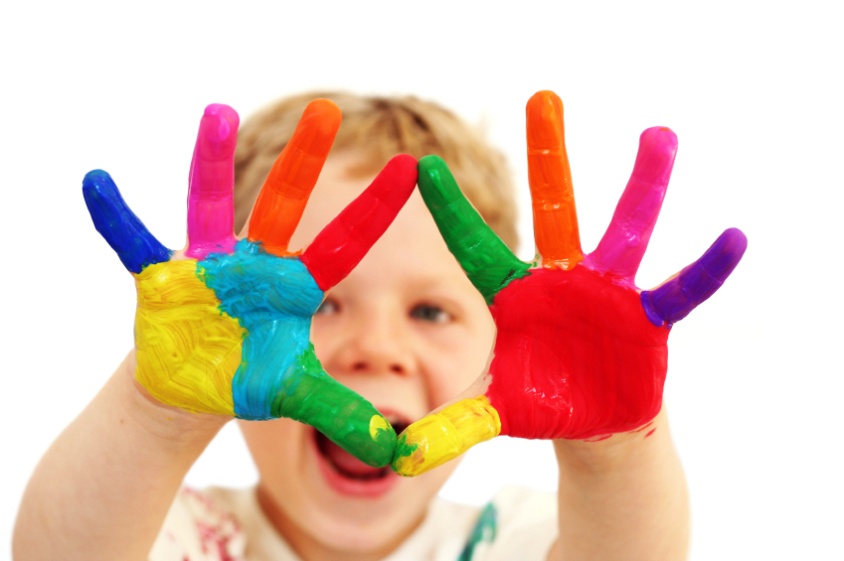 Dikkat, Övgü, Cesaretlendirme……
Övülecek ve teşvik edilecek bazı davranışlara örnekler
Paylaşmak.
Sakince konuşmak.
Sessizce el kaldırma.
Sınıf arkadaşına yardım etme.
Başka bir sınıf arkadaşına iltifat etme.
Öğretmenin isteklerine uyma, talimatlarını dinleyip yerine getirme.
Oyun alanında ortak çalışma.
Dikkat, Övgü, Cesaretlendirme……
Bütün Çocuklardan Olumlu Şeyler Bekleyin
Olumlu beklentiler çok güçlü motive kaynağıdır. Eğer çocuğun öğrenebileceğine inanır ve bu inançla davranışsal veya davranışsal olmadan iletişim kurarsanız çocuk denemeye devam etmeye çalışacaktır.
Dikkat, Övgü, Cesaretlendirme……
Çocuklar, öğretmenin nelere dikkat ettiğini gözlemleyerek öğretmenlerinin hangi davranışlara değer verdiğini öğrenmektedir.
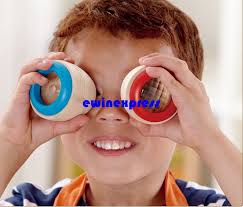 Çağlayan DİNÇER
14
Dikkat, Övgü, Cesaretlendirme……
Dikkat, övgü ya da cesaretlendirme, davranışın hemen sonrasında (5-10 saniye içinde) kullanılmalıdır.
Öğretmen çocuğun davranışıyla ilgili tam olarak neyi beğendiğini belirterek övgüyü tanımlamalıdır. Çocukları “Aferin”, “Çok iyi” ya da “Harika” gibi ifadelerle övdüğümüzde, çocuğa tam olarak hangi davranışıyla övgüyü hak ettiğini belirtmiyoruz.
Çağlayan DİNÇER
15
Dikkat, Övgü, Cesaretlendirme……
Göz teması kurmak önemlidir. 
En iyi şey çocukların arasında dolaşmaktır. Pek çok çocuk için, sırta dokunma ya da omzunun üzerinden yorum yapma çalışmaları için yeterli bir cesaretlendirme olacaktır.
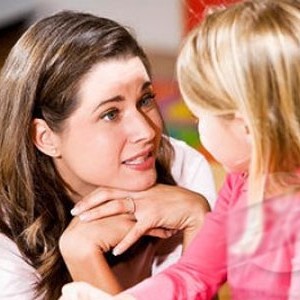 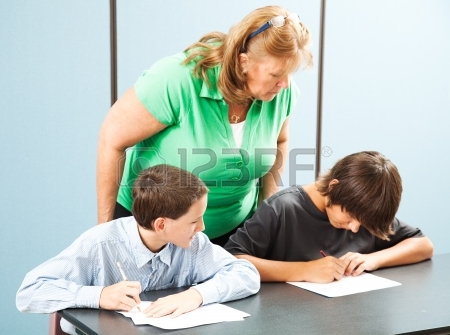 Çağlayan DİNÇER
16
Dikkat, Övgü, Cesaretlendirme……
Öğretmenler üründen çok öğrenme sürecine odaklanmalıdır.
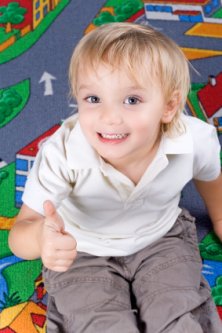 Çağlayan DİNÇER
17
Dikkat, Övgü, Cesaretlendirme……
Bunun için kendinle gurur duymalısın…
Bu konuda ne kadar geliştiğine bak…
Çok sıkı çalıştın…
Bu çok yaratıcı bir yöntem…
Gerçek bir sorun çözücüsün…
Hey, bunu gerçekten düşünüyorsun…
Vay, bunu nasıl yapacağını öğrenmişsin…
Dikkat, Övgü, Cesaretlendirme……
Olumlu beklentiler, güçlü bir güdüleyicidir.
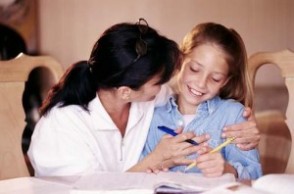 Çağlayan DİNÇER
19
Dikkat, Övgü, Cesaretlendirme……
Bir davranışın övgü ya da olumlu dikkat alması için mükemmel olması gerekmemektedir.
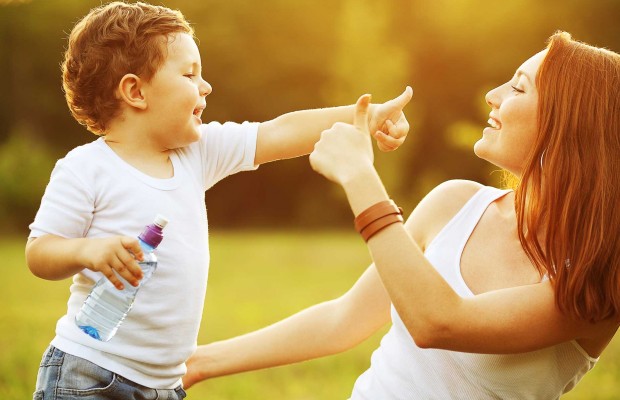 Çağlayan DİNÇER
20